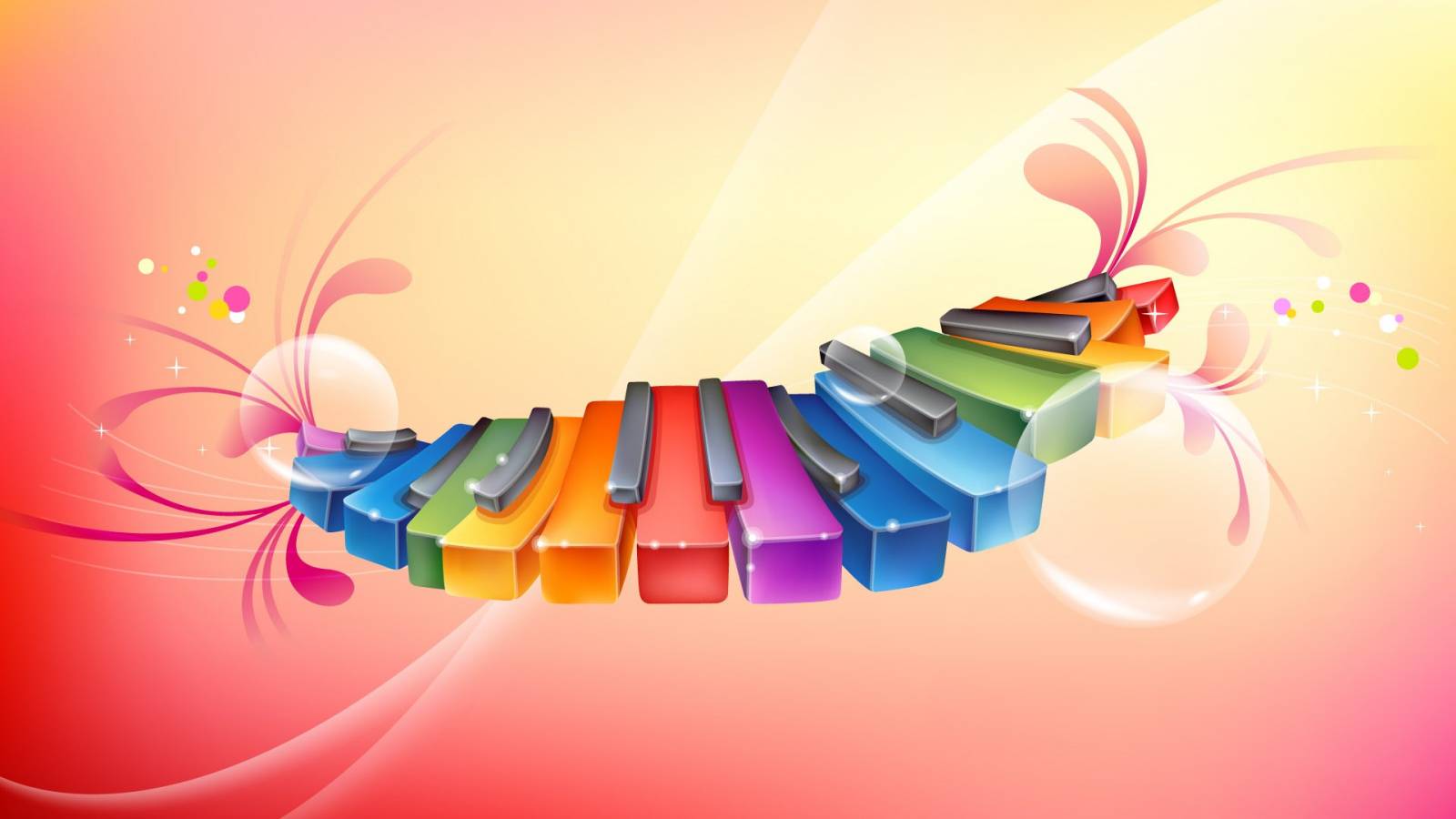 Искусство слышать музыку
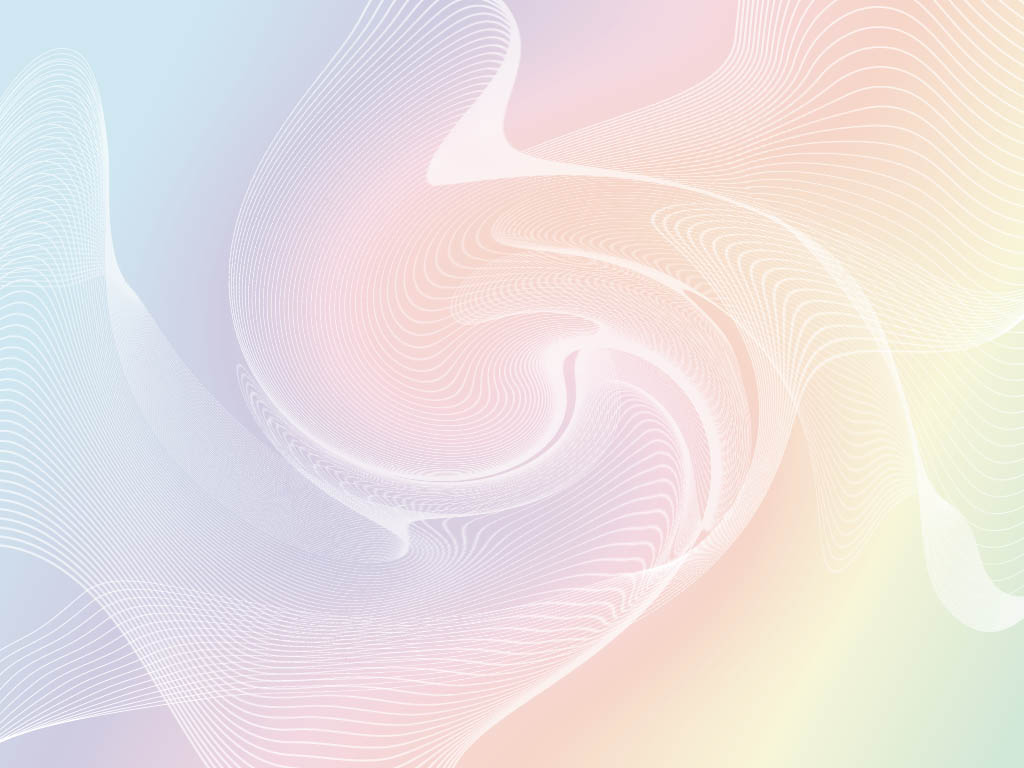 Тема урока: 
«Симфонический оркестр
 и дирижёр».
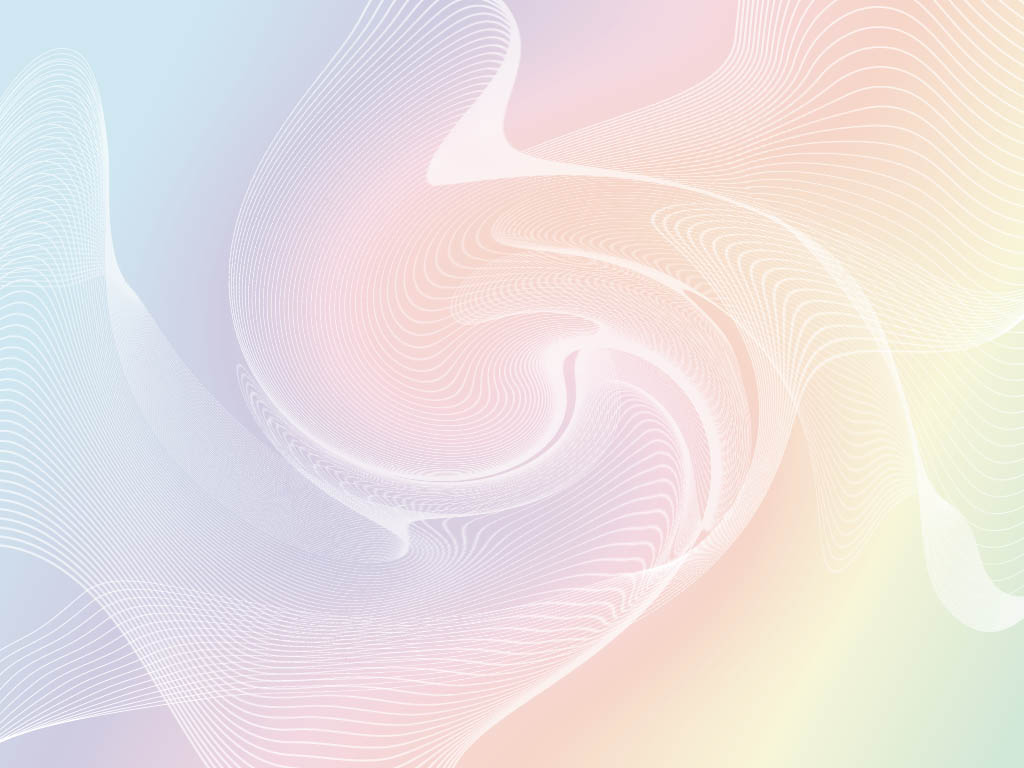 Симфонический оркестр и дирижёр.
ОРКЕСТР – большой коллектив музыкантов для исполнения академической музыки. Оркестр состоит из более 100 музыкантов.
Основателем симфонического оркестра является Йозеф Гайдн – великий австрийский композитор, венский классик.
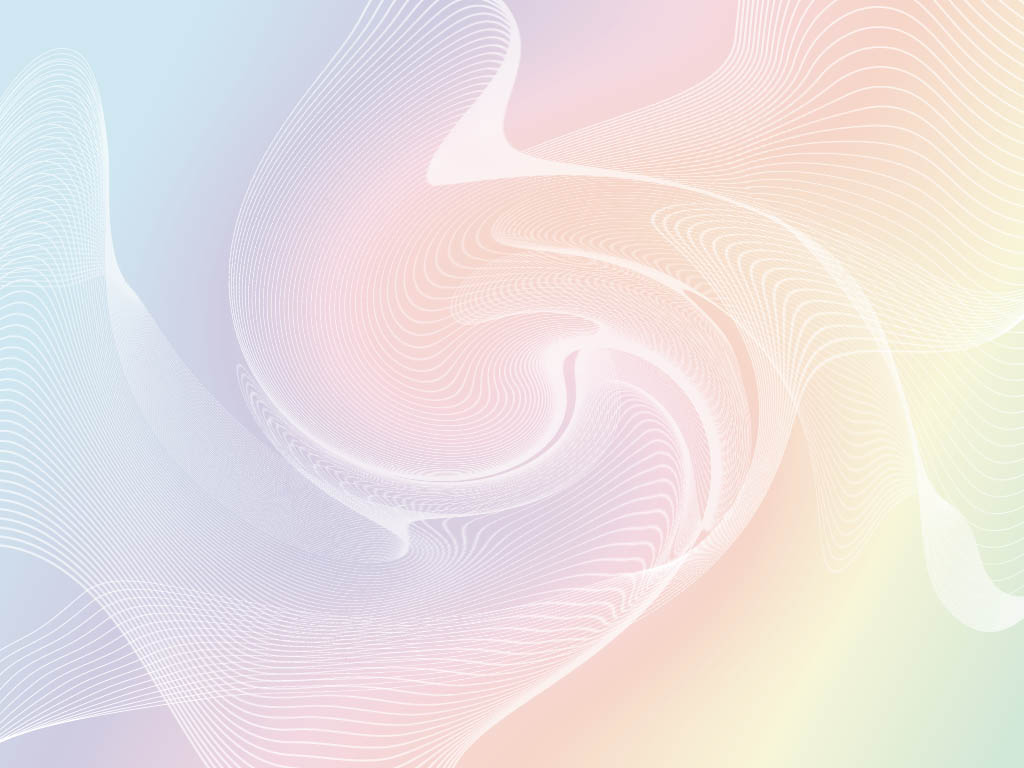 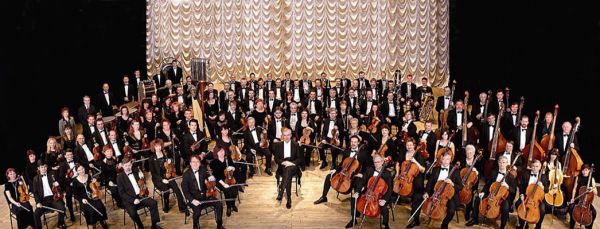 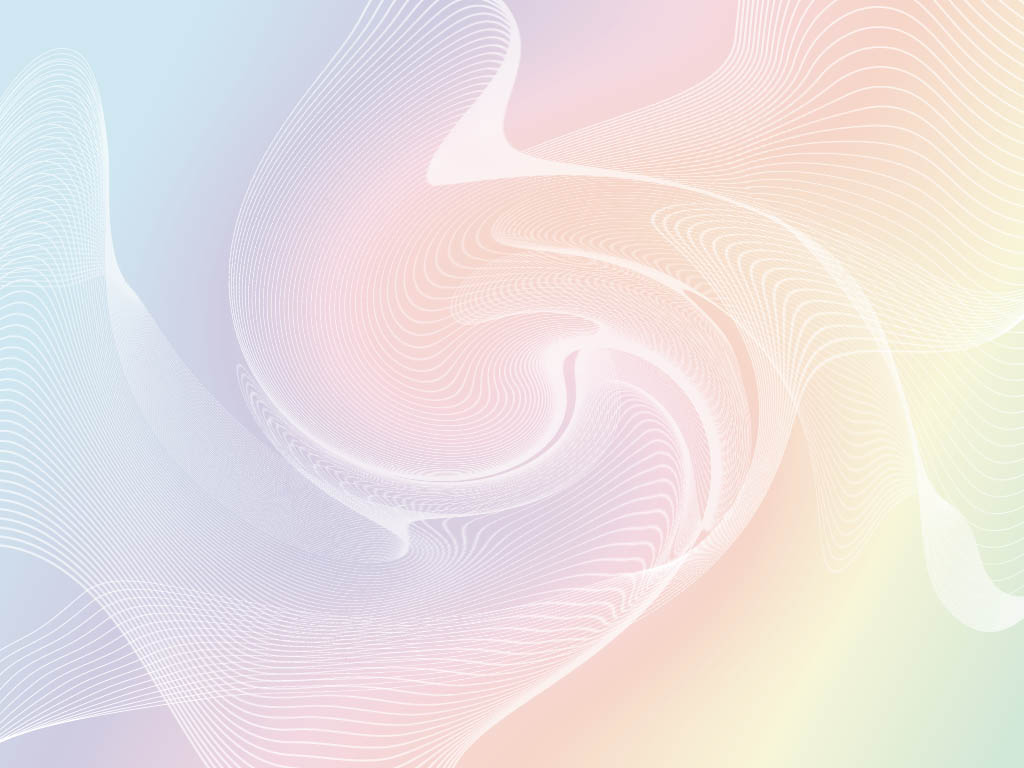 Оркестр – большой коллектив музыкантов-инструменталистов.
В переводе с греческого, означает – круглый.
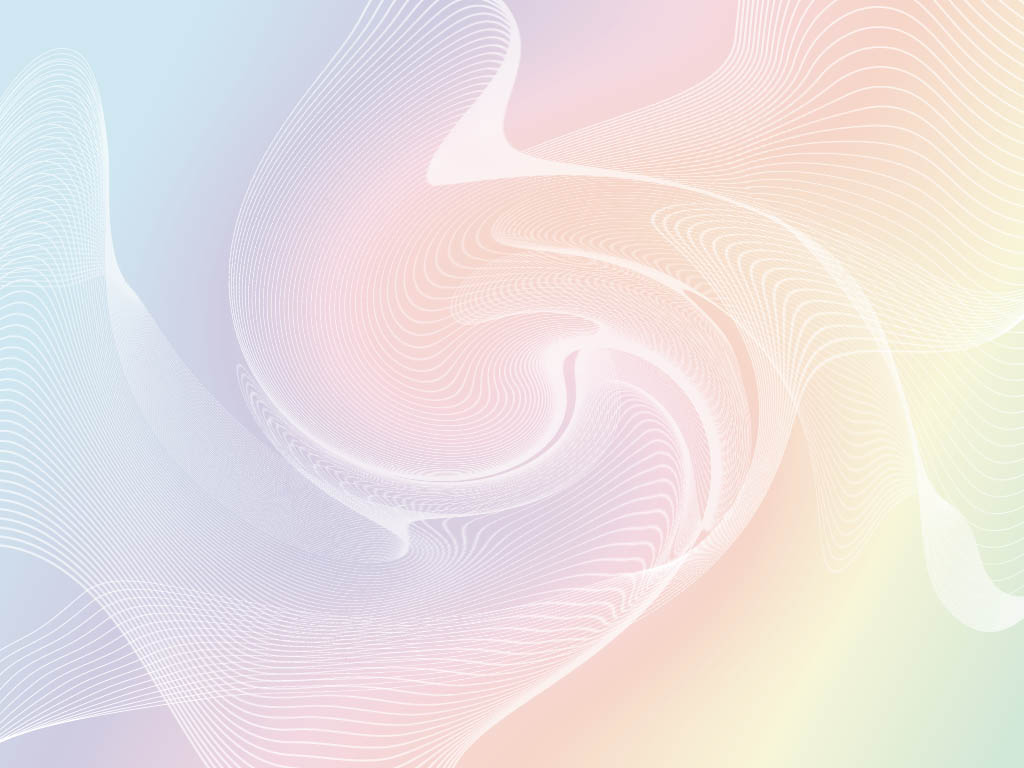 Дирижерской палочкою осень
Нехотя взмахнула, повела,
Стайку скворушек, нырнувших в озимь
На румяной зорьке подняла.
Симфонический оркестр могучий
Фраки надушив пыльцой цветов,
Тишину безвольную нарушив.
Зазвучал, запел на сто ладов.
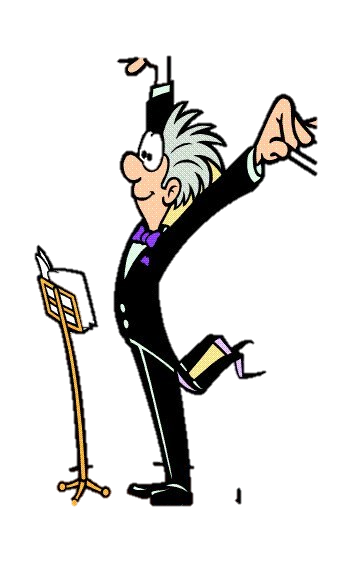 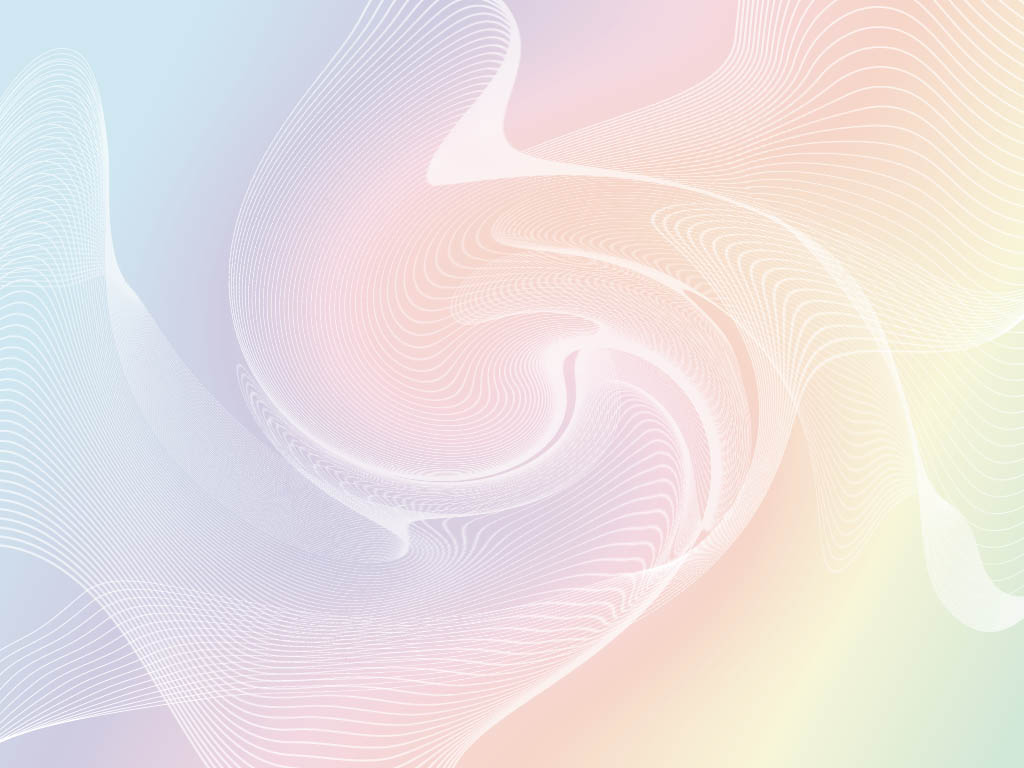 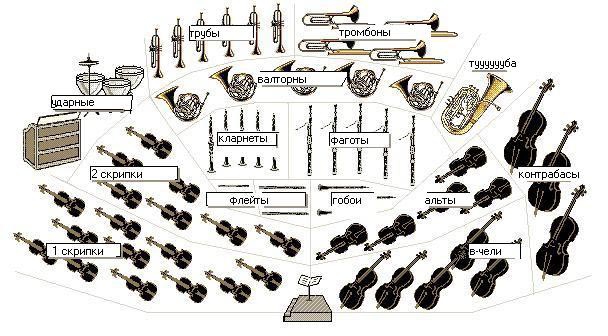 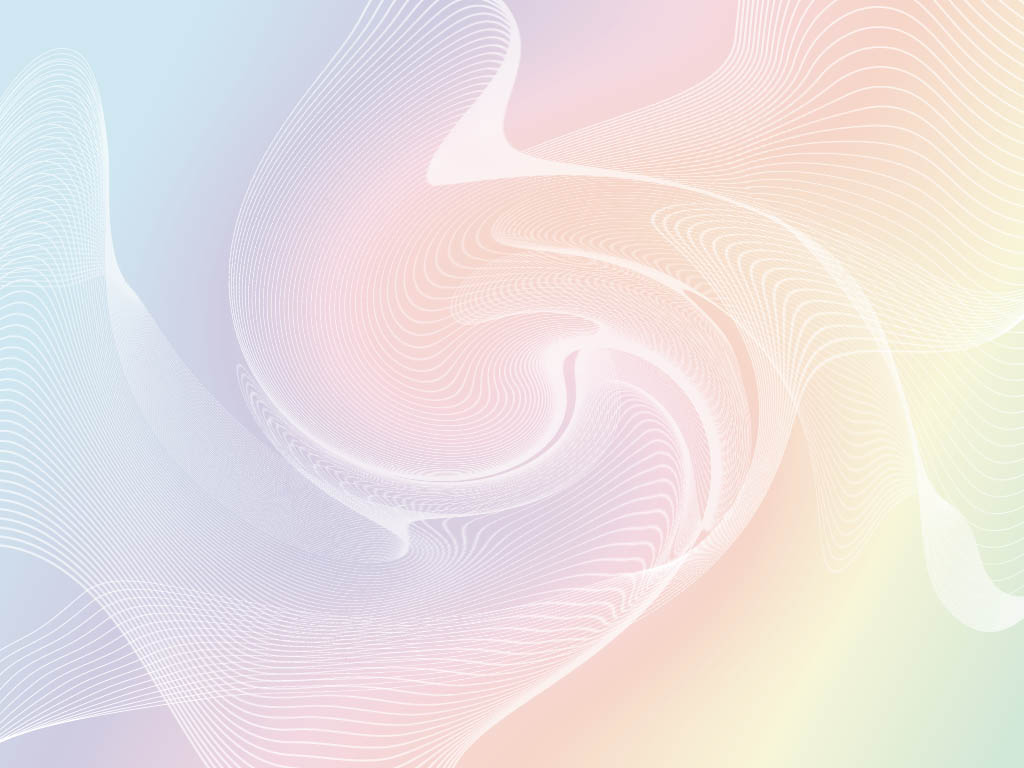 Струнная группа инструментов – скрипка, альт, виолончель и контрабас
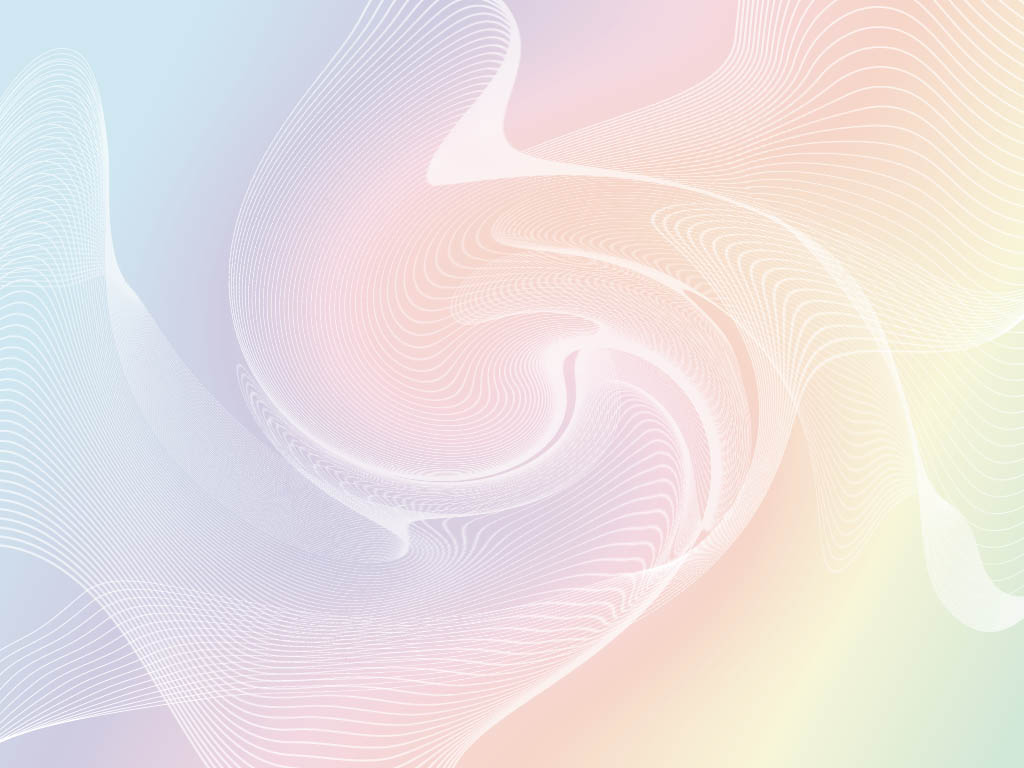 Струнная группа инструментов
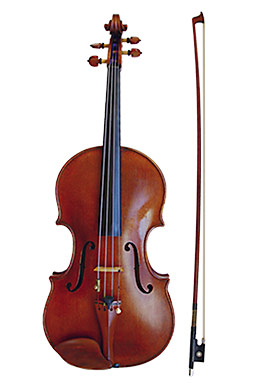 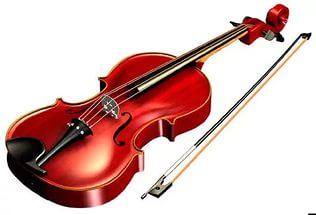 скрипка
альт
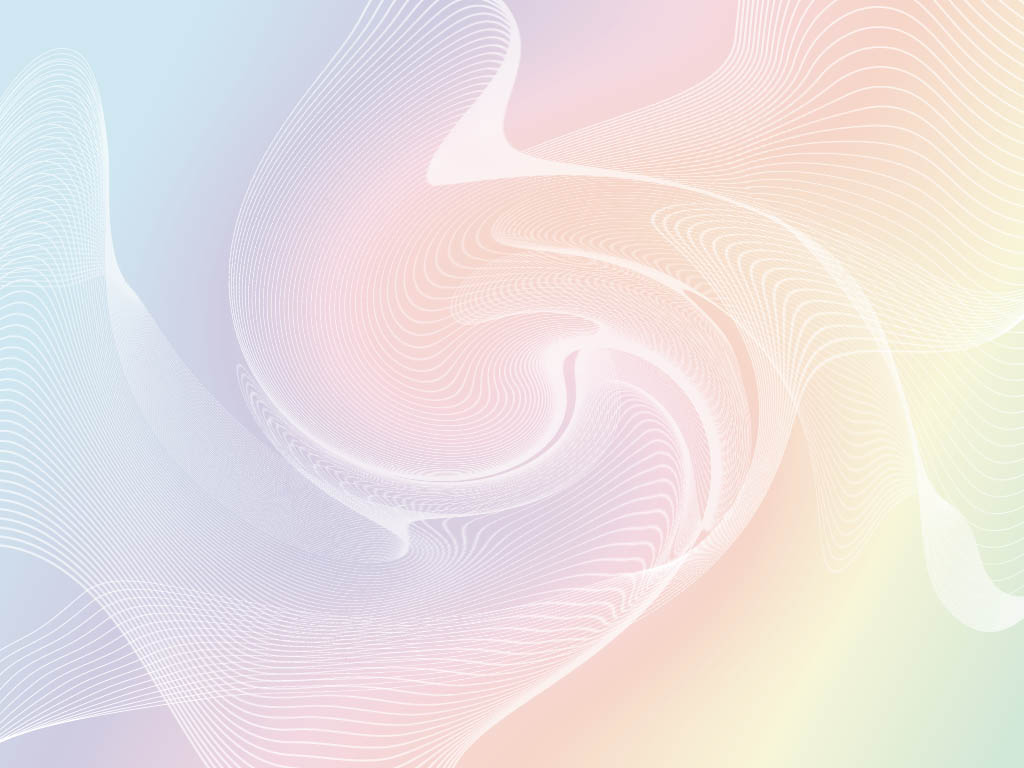 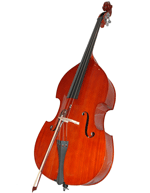 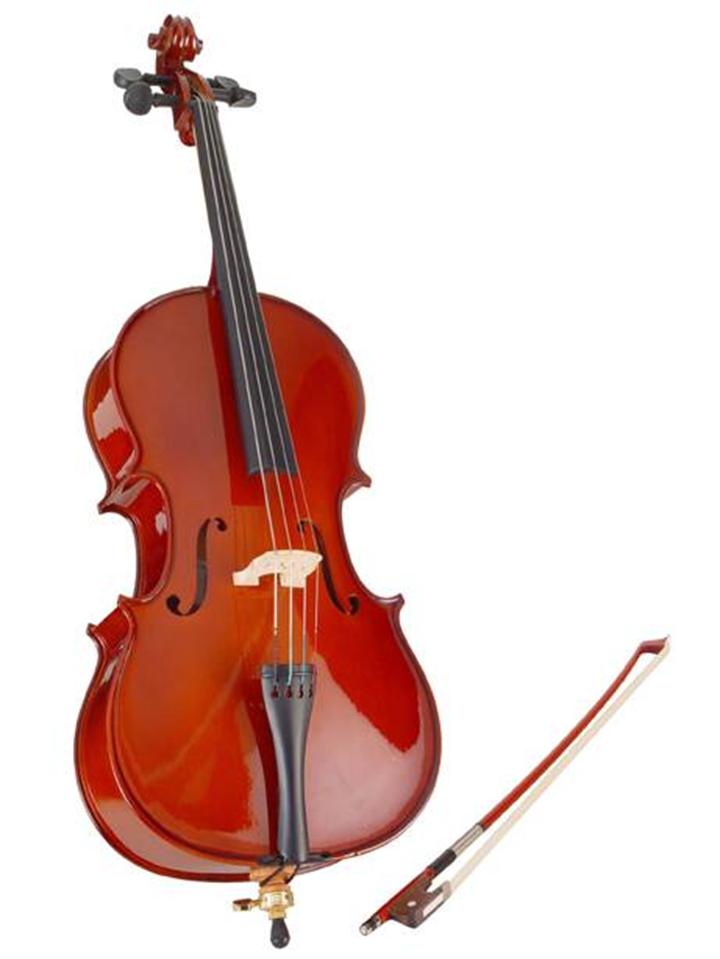 виолончель
контрабас
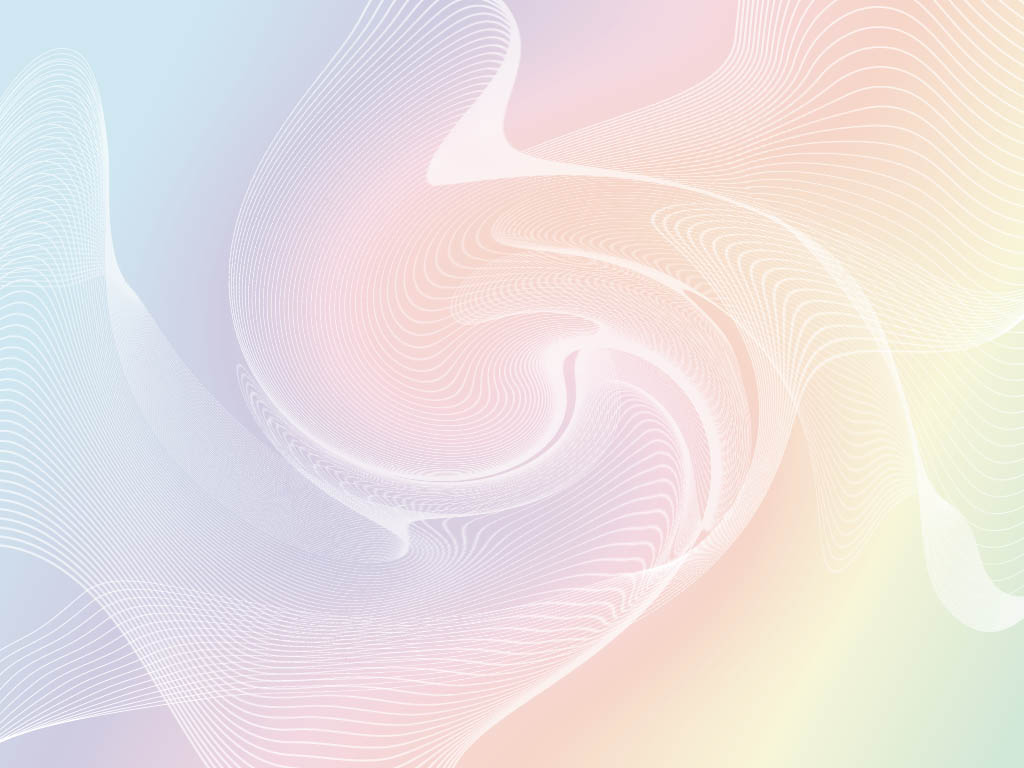 Деревянные духовые музыкальные инструменты
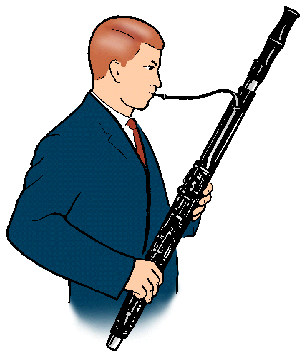 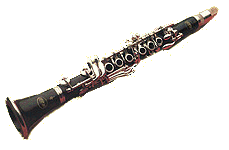 кларнет
фагот
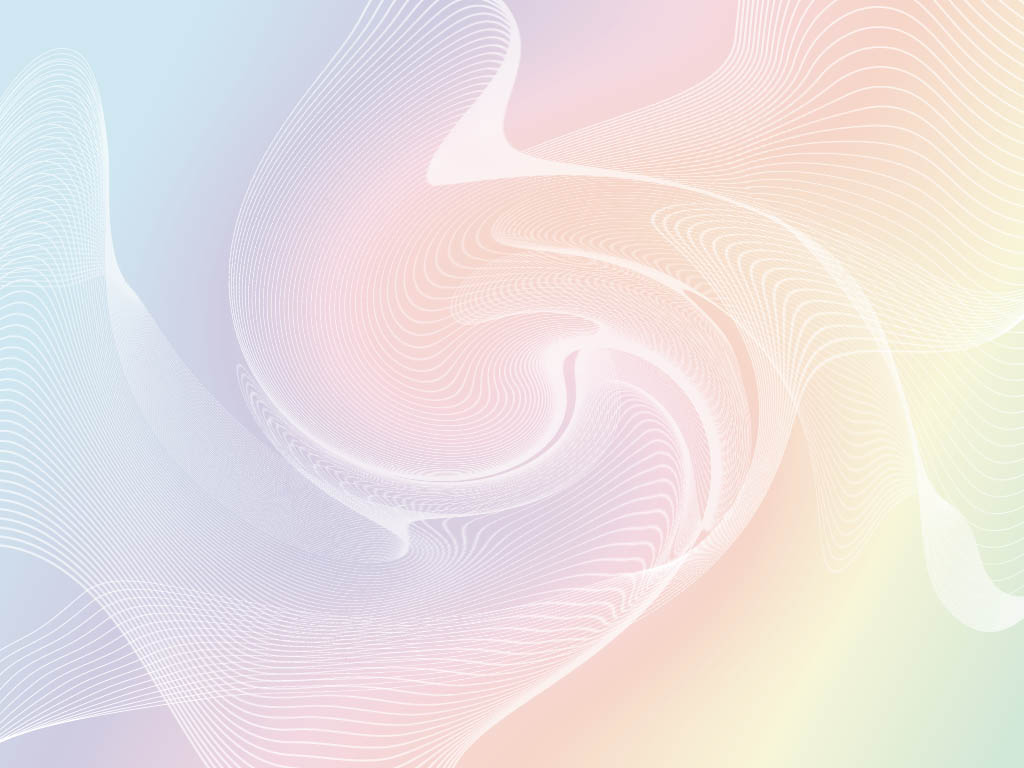 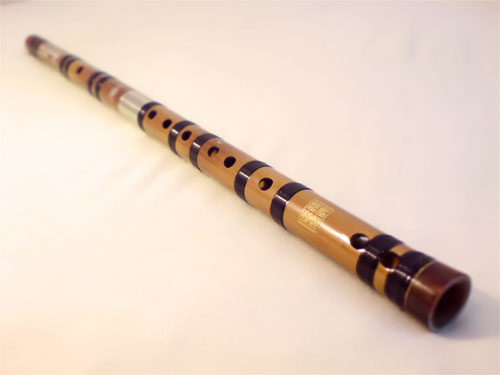 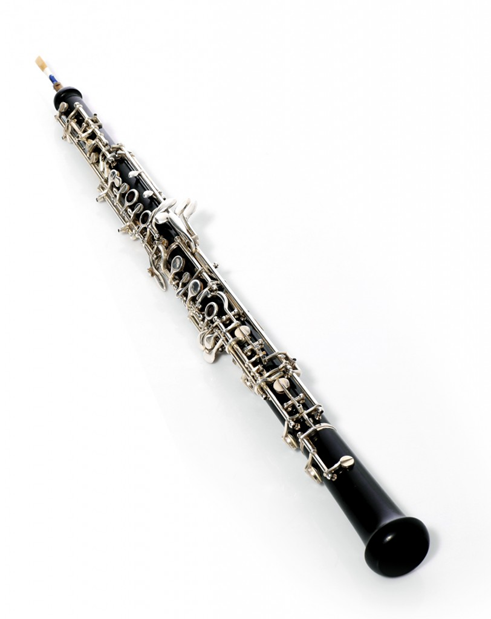 флейта
гобой
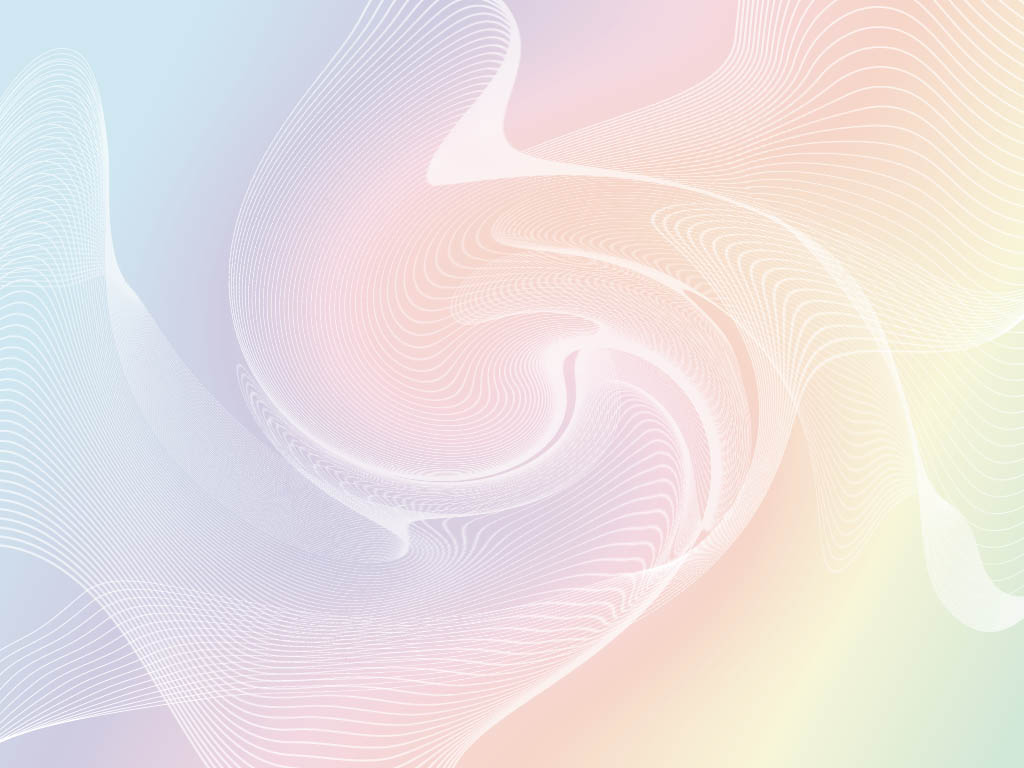 Медные духовые
 музыкальные инструменты
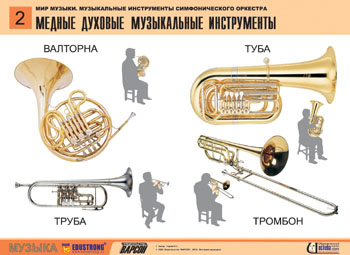 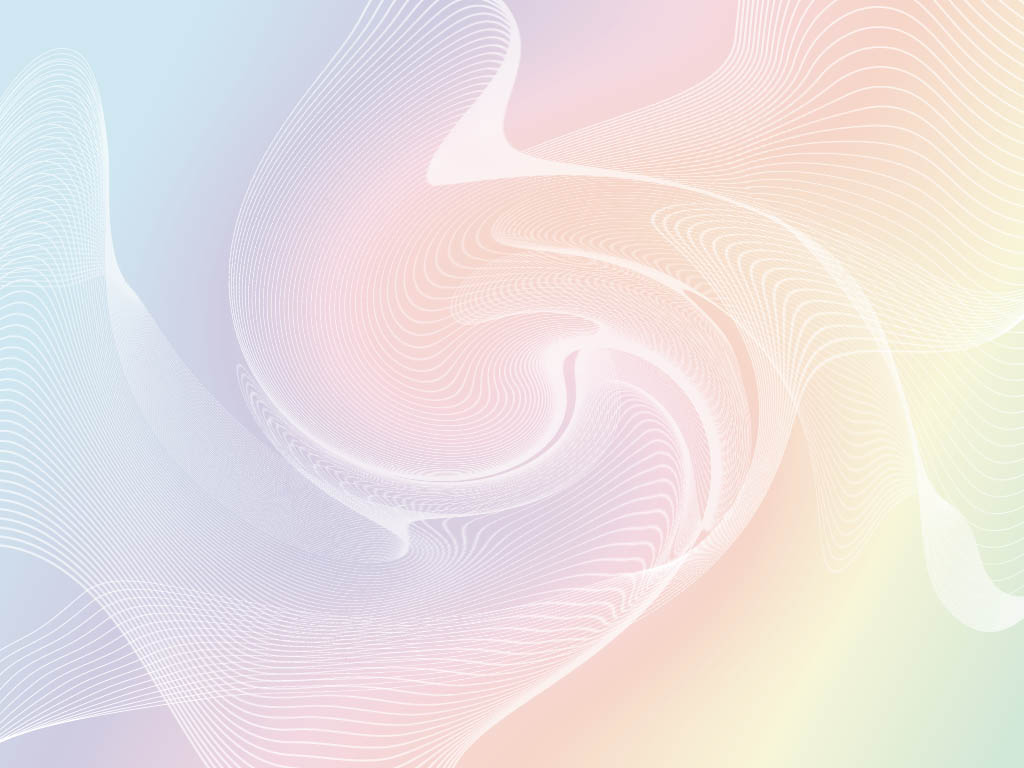 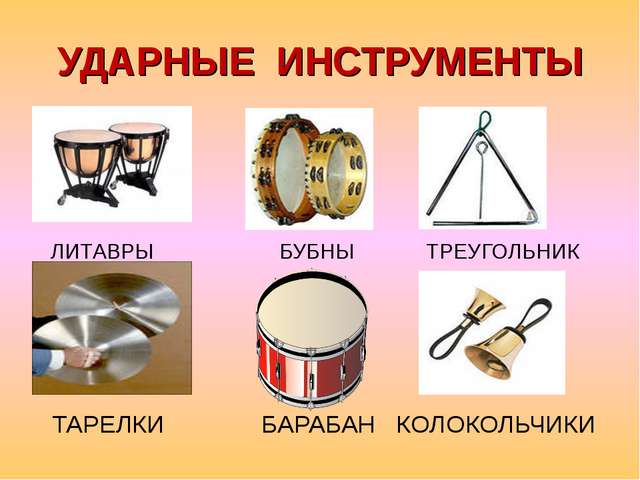 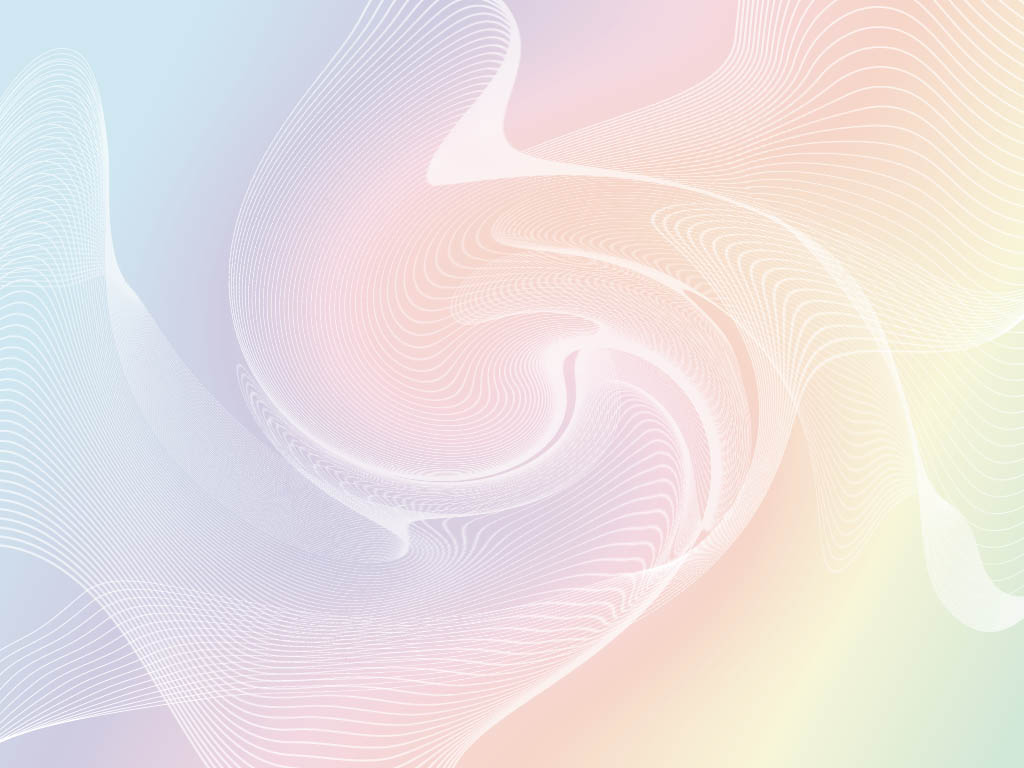 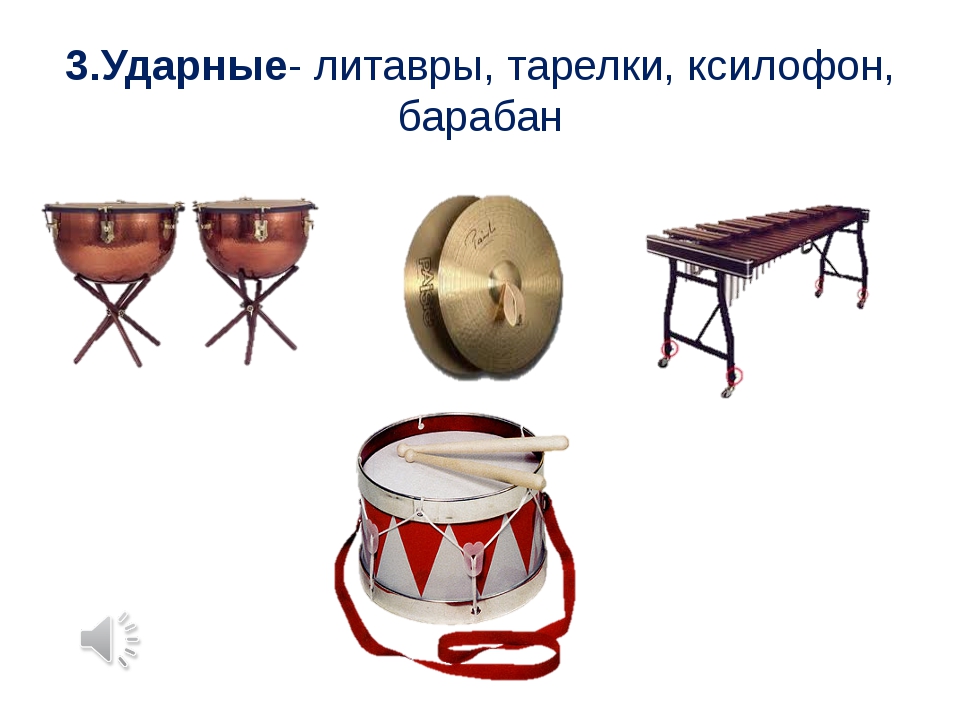 литавры
ксилофон
Малый и большой барабаны
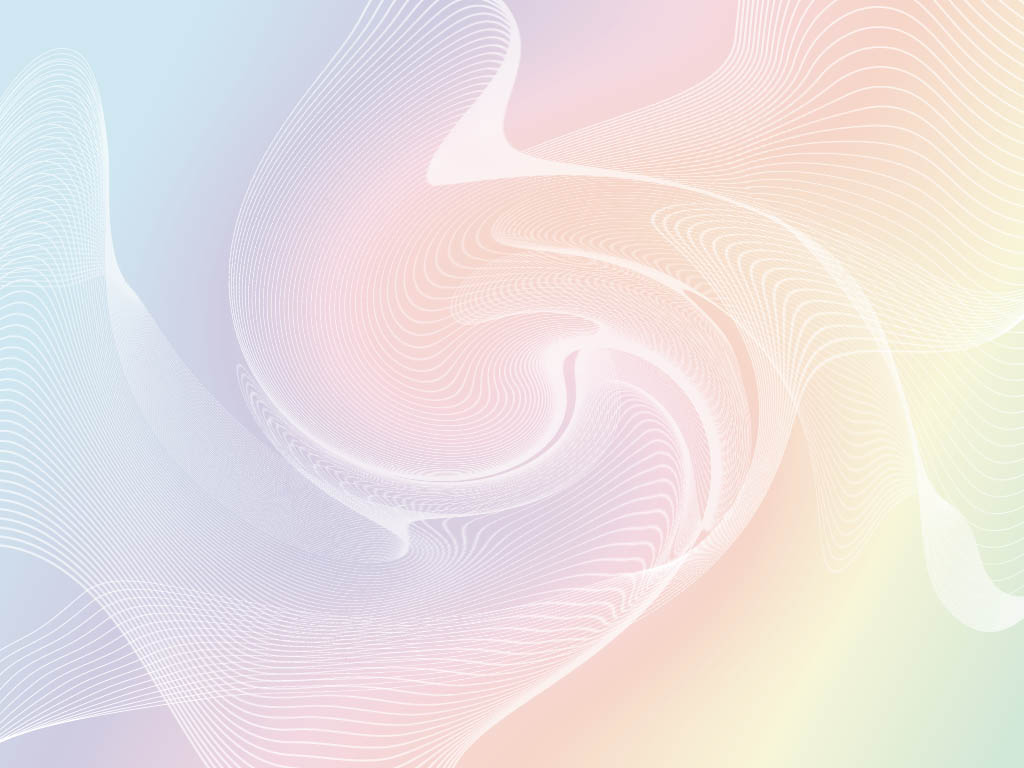 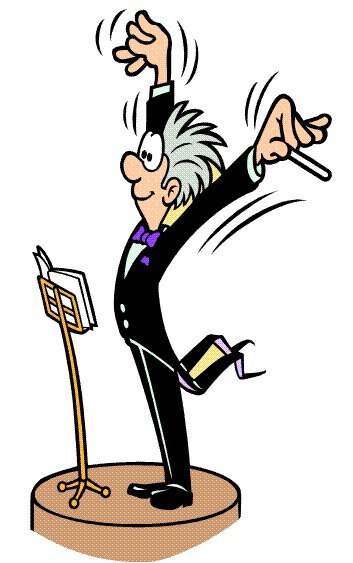 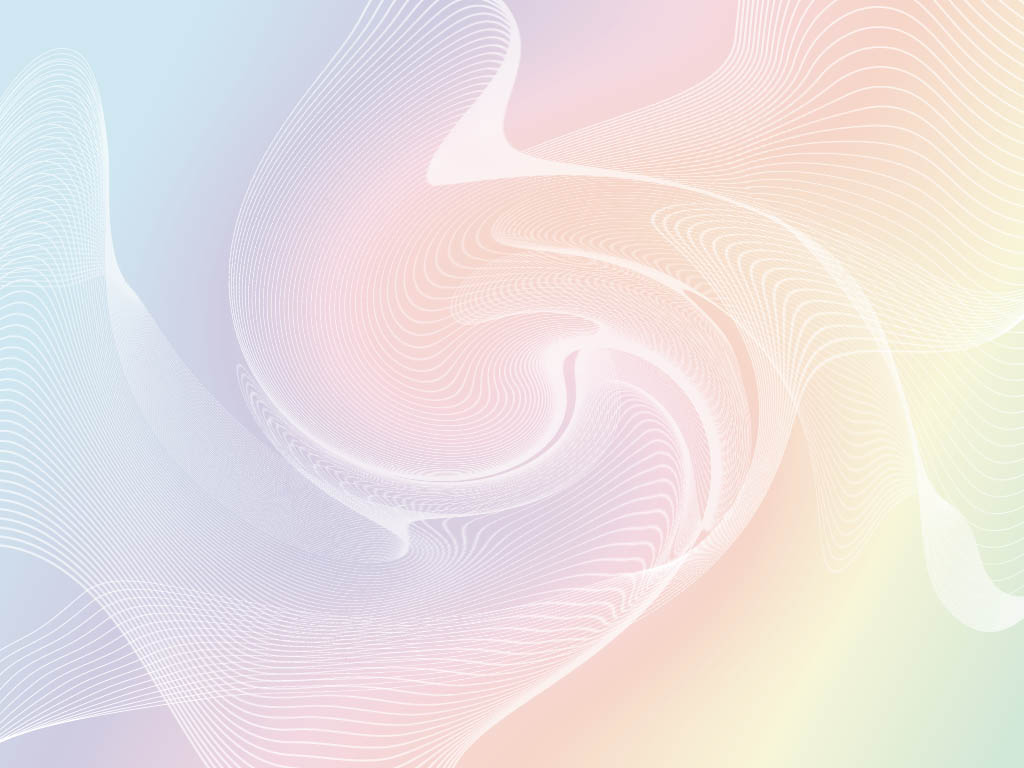 Оркестранты играют каждый свою партию по – ПАРТИТУРЕ.
Фисгармония - маленький органчик. Клавесин, если раньше это было нормой, то сейчас только как экзотика Альфред Шнитке – очень любил клавесин. Арфа, рояль, челеста, орган, классическая гитара, саксофон.
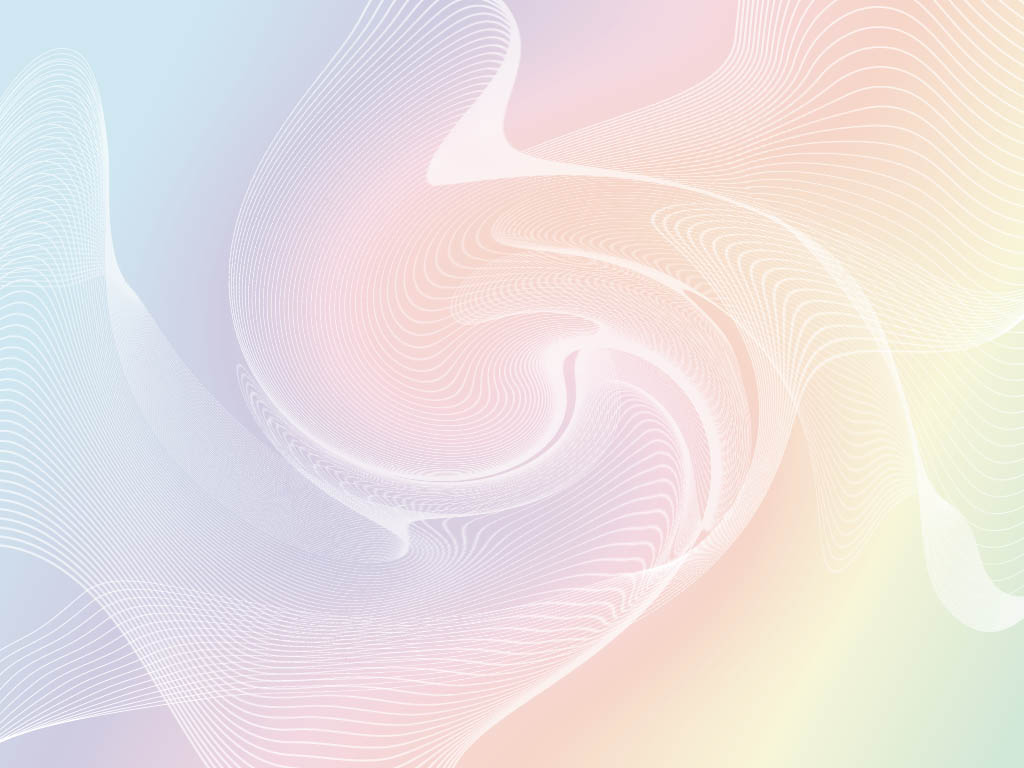 Подчеркните в каждом предложении слова, соответствующие данному определению.
1. В группу деревянных духовых инструментов входят: фортепиано, скрипка, флейта, фагота, контрабас.
2. Симфонический оркестр состоит из: группы струнных смычковых, деревянных духовых, группы балалаек, медных духовых и группы баянов.
3. Самые низкие инструменты симфонического оркестра: флейта, тромбон, туба, альт, контрабас, скрипка, фагот.
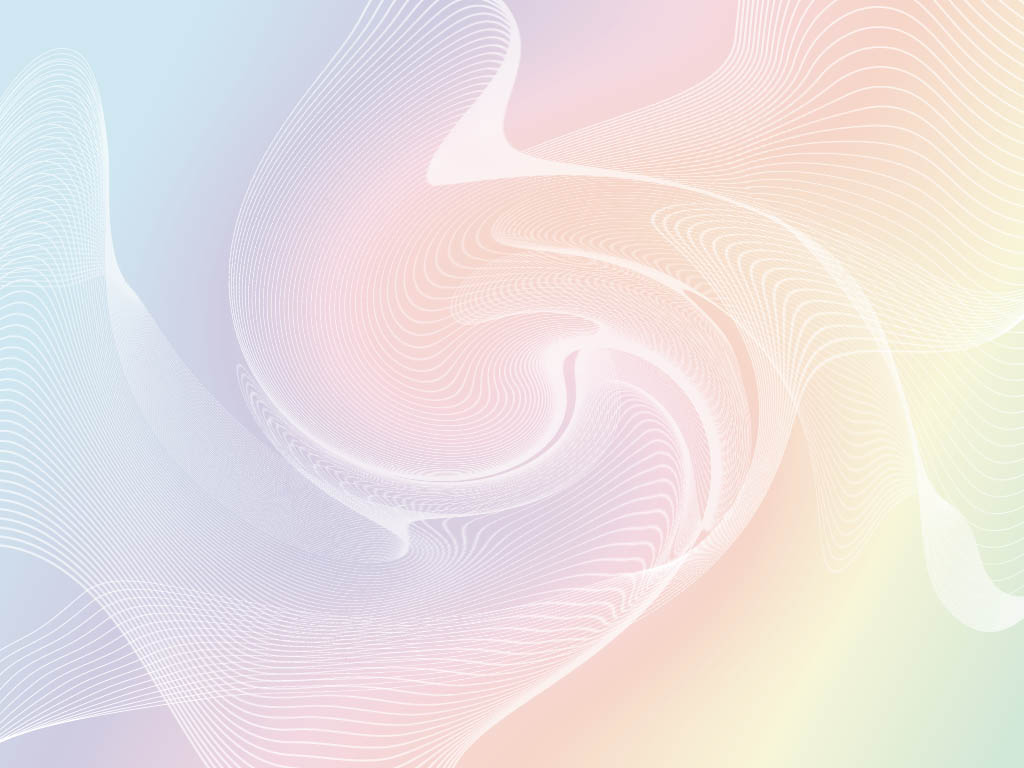 4. Самый низкий инструмент группы деревянных духовых инструментов: флейта, скрипка, фагот, барабан.
5. В состав симфонического оркестра дополнительно включаются: труба, орган, арфа, скрипка, челеста, кларнет, фортепиано.
6. Оркестром руководит: баянист, тромбонист, дирижер, ударник.
7. Партитура – это: сборник стихов, сборник пьес, сборник рецептов, сборник нот.
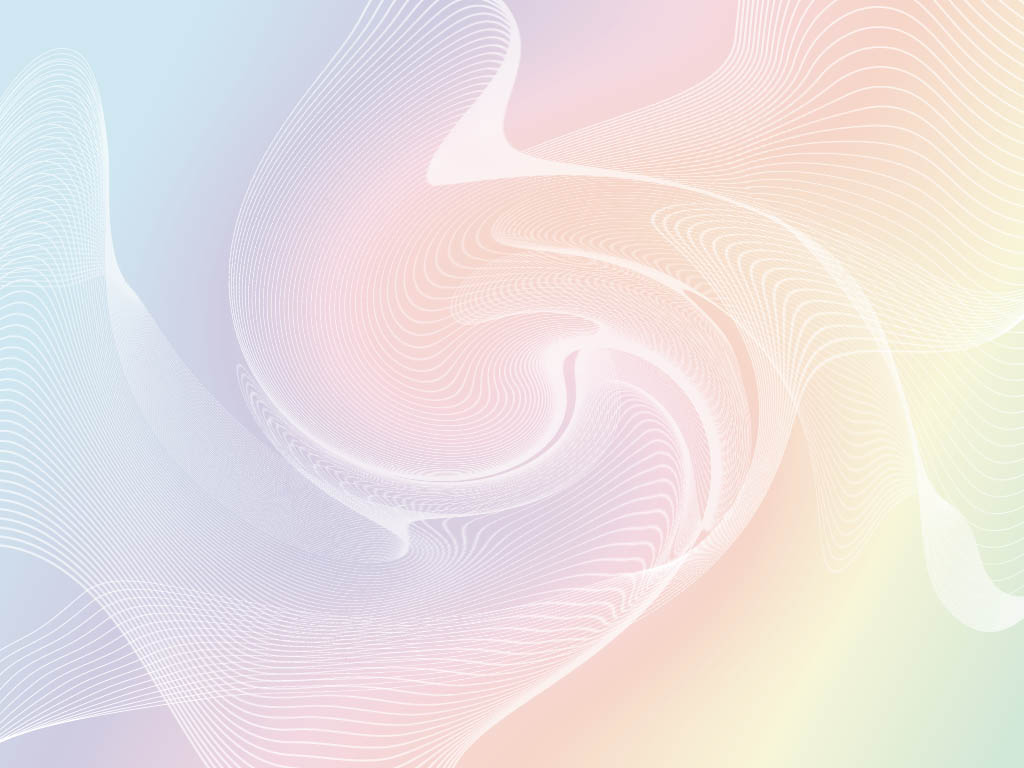 Спасибо за урок!
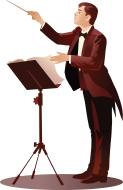